V1.3
Satisfacción del cliente
¿Qué es?
¿Es importante?
¿Cómo se mide y cómo mejorarla?
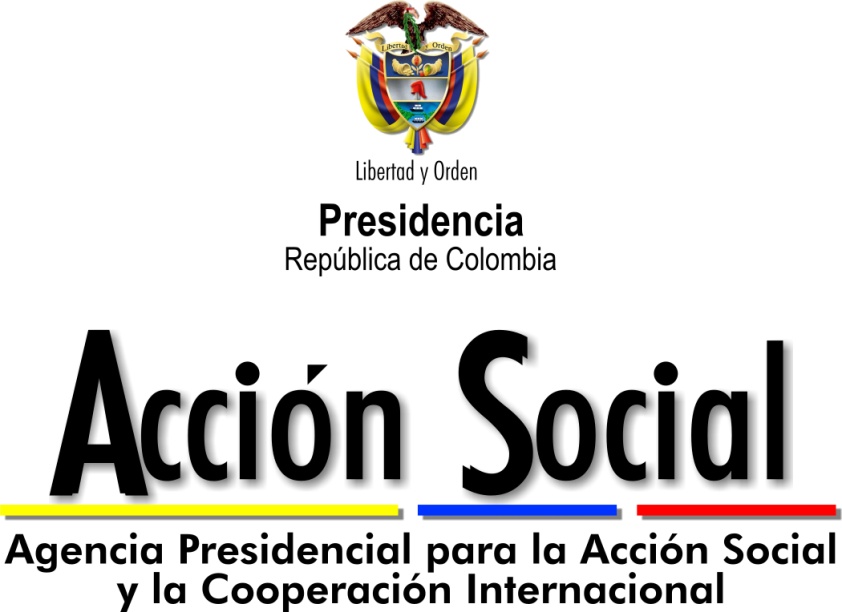 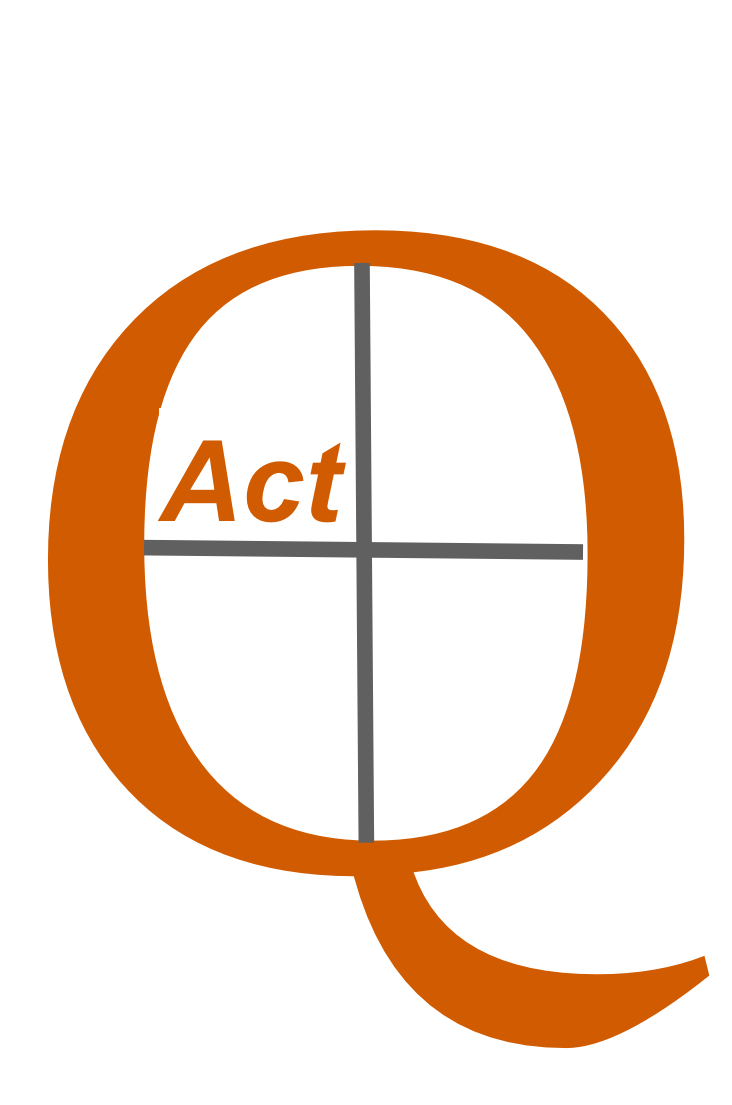 Bob Alisic
ActinQ
consulting, training & auditing in Quality
1
Satisfacción del cliente: ¿Qué es?
2
¿Quién es mi cliente?
¿La familiadel usuario?
¿Usuario?
Mi cliente
¿Comprador?
(paga la cuenta)
¿Gobierno?
3
Satisfacción del cliente: Definiciones
cliente organización o persona que recibe un producto
	Nota 1: producto incluye servicio
satisfacción del clientepercepción del cliente del grado en el que se han cumplido sus requisitos
	Nota 2: 
	Los reclamos del cliente son un indicador común de su baja satisfacción, pero la ausencia de ellos no necesariamente implica una alta satisfacción del cliente.
4
Satisfacción del cliente depende de sus:
necesidades
expectativas
percepciones
experiencia
5
Satisfacción del cliente en la vida real depende de
La si
sus sentimientos en la situación especifica y de sus:
situación critica
o
estable
aglegria
o
tristeza
necesidades
expectativas
percepciones
experiencia
seguridad
o
incentidumbre
urgencia
o
relajación
6
[Speaker Notes: Aangeven van de geboorte bij de gemeente
Aangeven van het overlijden bij de gemeente
Paspoort aanvragen 2 weken of 2 maanden voor het vertrek
Een klacht of een verzoek]
La satisfacción del cliente – un modelo
Expectativas del cliente sobre el producto
Producto planificado
(por la organización)
Nivel de 
satisfacción(opinión delcliente)
Nivel de la conformidad(opinión de la organización)
Percepción del cliente sobre el producto
recibido
Producto entregado
(por la organización)
7
¿Qué influye en la satisfacción?
satisfecho
Oportunidades ocultas
Motivadores
no cumplido
cumplido
Aspectos de higiene
insatisfecho
8
Satisfacción del cliente: ¿Es importante?
9
¿Por qué es importante la satisfacción del cliente?
El objetivo más importante del sector público es proveer un buen servicio a los ciudadanos.
Dos preguntas cruciales:
¿Qué tipo de servicio es bueno?(El contenido del servicio)El servicio, ¿hacido proveído de una manera buena?

La medida de la satisfactión del cliente puede dar una respuesta importante a estas preguntas.
10
¿Por qué hacer seguimiento y medición a la satisfacción del cliente?
Para ayudar a la organización a entender mejor al
cliente en cuanto a:
Sus necesidades y expectativas.
Su percepción de la organización, sus procesos y sus productos.
Su opinión de la organización y de sus productos con relación a la competencia.
11
El proceso para proveer el servicio
12
El imagen del proceso: los carriles de natación
Cliente
Pregunta
o
problema
Esperar……
Respuestao
solución

?
Proveedor A
Recibir
Comunicar
Pasar
Aprobar
Comunicar
Pasar
Proveedor B
Recibir
Resolver
Comunicar
pregunta
información
solución
Tiempo
13
El imagen de proceso: con problemas
Cliente
Pregunta
o
problema
Esperar………¿Qué pasa?
Respuestao
solución


?
Proveedor A
Recibir
Comunicar
Pasar
Aprobar
Comunicar
Pasar
Proveedor B
Recibir
Resolver
Comunicar
pregunta
información
solución
Tiempo
14
¿Quáles son los elementos críticos?
El momento de la verdad (J. Carlzon - SAS).
Comunicación sobre estatus de la pregunta.
Responsabilidades de las personas dentro la cadena para tener las decisiones adecuades.
Comportamiento de las personas.
Estar atento: 
¿Qué pasa? 
¿Cúal es una buena solución?
La calidad de la cadena.
15
Satisfacción del cliente: ¿Cómo se mide?
16
Encuestas al cliente
Encuestas cualitativas
entrevistas a fondo 
grupos de discusión
Encuestas cuantitativas 
entrevistas personales 
entrevistas por teléfono 
cuestionarios de auto-respuesta(enviados por correo, distribuidos con el producto, proporcionados en línea vía internet)
17
¡La percepción del cliente determine el grado de satisfacción!
3
4
2
1
5
Bajo
Alto
Grado de satisfacción
cliente
18
¡La percepción del cliente: satisfacción e importancia!
Grado de importancia
Alto
3
1
2
5
4
Bajo
Bajo
Alto
Grado de satisfacción
cliente
19
Dos percepciones: ¡La percepción del cliente y la 
idea de los proveedores sobre su percepción!
Grado de importancia
Alto
3
1
1
2
5
2
4
4
5
3
Bajo
Bajo
Alto
Grado de satisfacción
cliente
proveedor
20
Marco para el seguimiento y la medición
1. Identificar los requisitos  del cliente
4. Información de retroalimentación para mejora
2. Reunir datos sobre satisfacción del cliente
Medir
3. Analizar los datos
21
Pasos para establecer un proceso para el seguimiento y la medición
Definir el propósito
Determinar el alcance y la frecuencia
Definir los métodos y la responsabilidad
Medir la satisfacción del cliente
Hacer seguimiento a la satisfacción del cliente
Mejorar el proceso de seguimiento y medición
22
Pasos para establecer un proceso para  el seguimiento y la medición
Medición
Seleccionar los clientes
Determinar los requisitos del cliente
Reunir datos sobre la satisfacción del cliente- Selecccionar el tamaño de la muestra- Desarrollar las preguntas de satisfacción del  cliente- Realizar medición de prueba / ¡Revisar y mejorar  las preguntas!- Recolectar datos de satisfacción del cliente
Comparar los datos con otras fuentes de datos
Analizar los datos
Información de retroalimentación para mejora
23
Pasos para establecer un proceso para el seguimiento y la medición
Seguimiento
Hacer seguimiento a las tendencias en datos sobre satisfacción del cliente
Comparar los datos con la información de la competencia
Identificar las debilidades y las fortalezas en los productos, procesos, prácticas, competencias, comunicación.
Acción de seguimiento para mejorar la satisfacción.
24
Satisfacción del cliente: ¿Cómo mejorarla?
25
¿Qué puede influir en la satisfacción del cliente?
Proceso de
Solución del
problema
Comunicación sobre estatus de la entrega 
o del problema
Calidad del producto
Competencia
Disminución 
de la satisfacción
¡Momentos 
de laverdad!
Calidad de  
la realización
Gestión de las
 expectativas
Documentación
para el usuario
26
¿Condiciones para el éxito en el servicio?
El sentido de ser responsable para de la entrega del producto y del cliente.
Conexión buena con proveedores / colaboradores detrás de mi.    
Verdardero conocimiento de las expectativas del cliente y sus importancias.
Recursos y autorización para resolver los problemas.
Formación cómo tratar los asuntos criticos, con la gente dificil (para mi).
El sentido de ser respaldado por mi jefe.
Infraestructura adecuada y disponible.
27
Indicadores (ejemplos)
% casos / entregas realizados dentro del periodo anunciado.
% de los problemas resueltos en solo un trayecto.
% de las respuestas con reacción positiva del cliente (respuesta suficiente).
El grado de la satisfacción e importancia por elemento (percepción del cliente).
El grado de la satisfacción e importancia por elemento (percepción de los empleados).
28
El enfoque basico para mejorar: PHCA
29
¿Cómo mejorar?  10 pasos
30
Condiciones para el éxito con la mejora
Aspectos humanos
Aspectos humanos
Aspectos humanos
Vision: ¿Por qué mejorar?
Respeto
Disciplina
Curiosidad
Creatividad
¡Perseverar!
31
Condiciones para el éxito con la mejora
Aspectos humanos
Aspectos humanos
Aspectos humanos
Vision: ¿Por qué mejorar?
Respeto
Disciplina
Curiosidad
Creatividad
¡Perseverar!
¡El primer paso!
32
¿Preguntas?
Gracias por su atención!
33
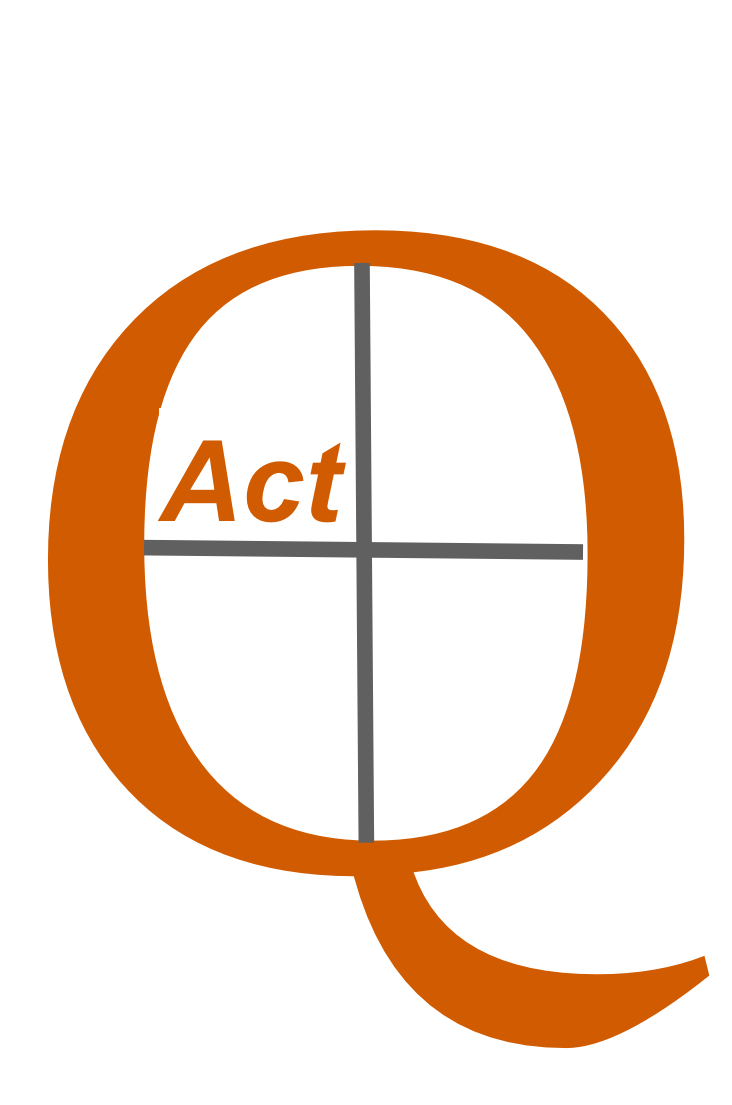 Información de contacto

ActinQconsultoría, entrenamiento y auditoría en la calidad

Bob Alisic

Celular:	           +31 621 227 354
Correo electrónio:	bob.alisic@ActinQ.nl
Sitio web:	           www.ActinQ.nl
34